SREDNJA Azija
Marija Džavić
7. Razred
OŠ,,Pionir“ Stari Žednik
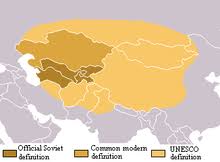 DRŽave i glavni gradovi
[Speaker Notes: Insert a map of your country.]
Reljef
Venačne:planine:Hindikuš,Karakorum, Himalaji...
Pustinje:Kizilkum;Karakum, Gobi
Nizije:Prikaspijska i Turanska nizija
KLIMA
Planinska klima 


Kontinentalna (pustinje)


Kontinentalna (stepe)
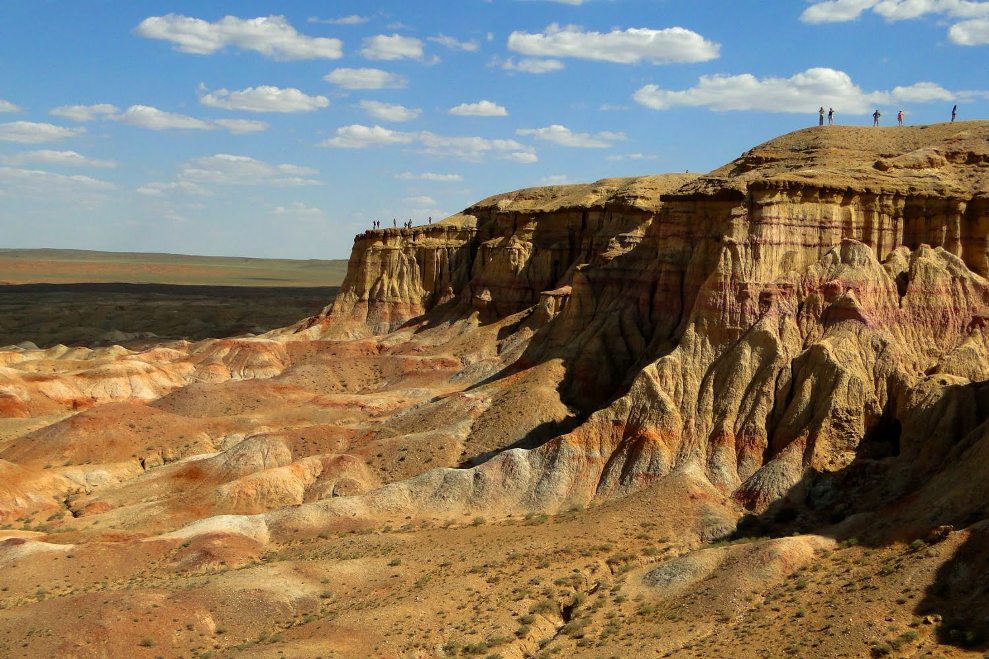 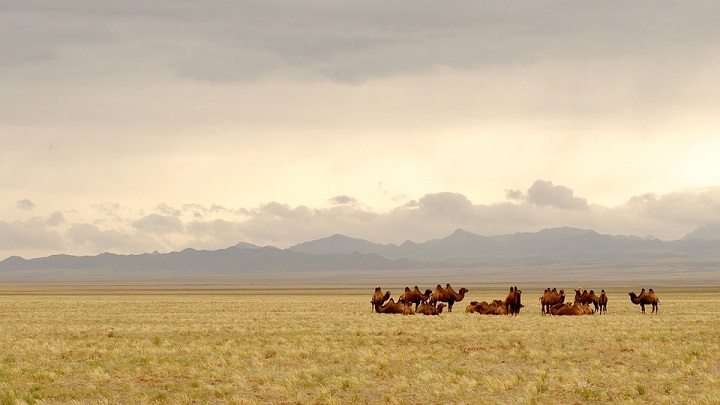 [Speaker Notes: Insert a picture illustrating a season in your country.]
HIDROGRAFIJA
Reke:Amu Darja, Sir Darja
Jezera:Aralsko,Kaspijsko
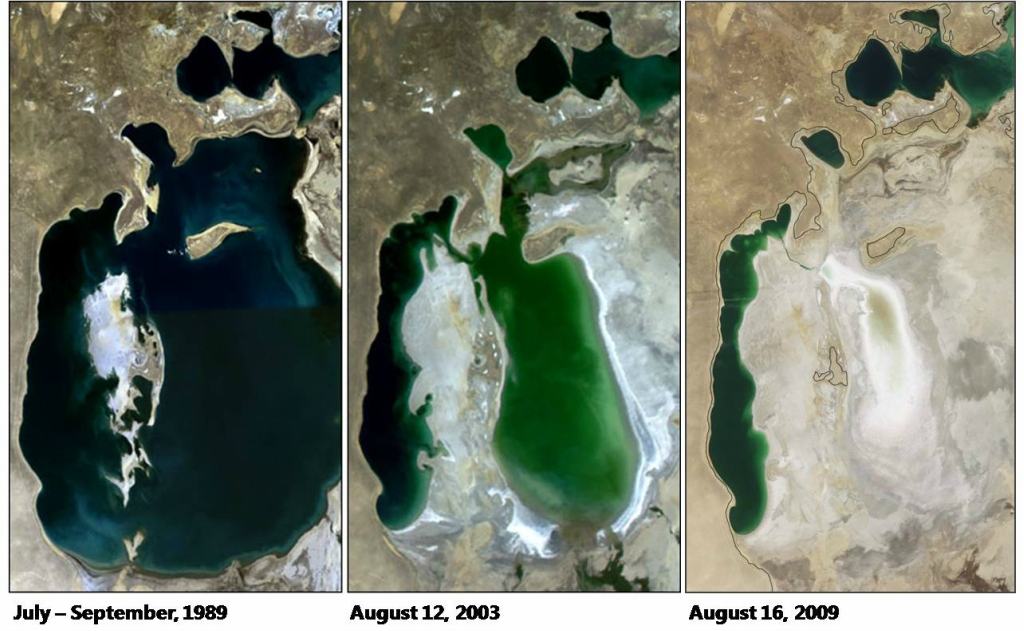 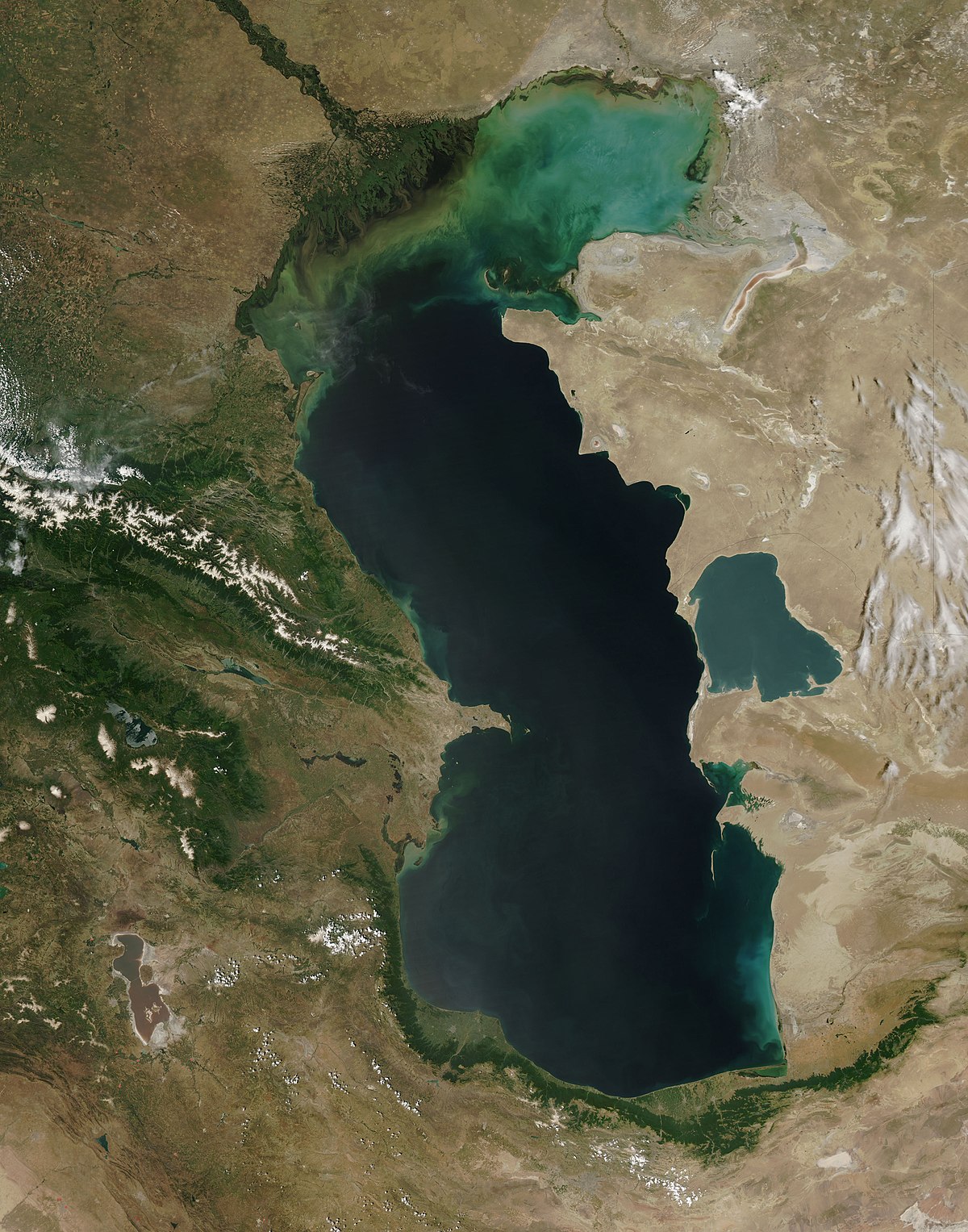 [Speaker Notes: Insert a picture of an animal and or plant found in your country.]
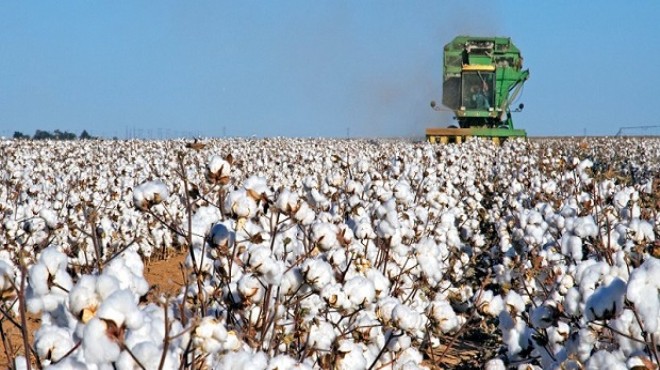 Privreda
Poljoprivreda:uzgoj žitarica,šećerne repe,povrća,belog duda,belog maka i pamuka
Stočarstvo:konji,svilene bube,ovce,jakovi  i kamila
Prirodna bogatstva:nalazišta nafte,zemnog gasa,proizvodnja bakra,kalaja,nikla...
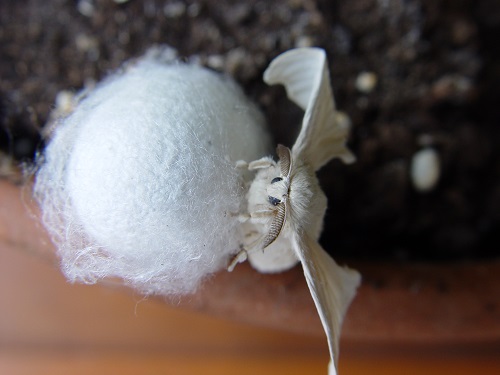 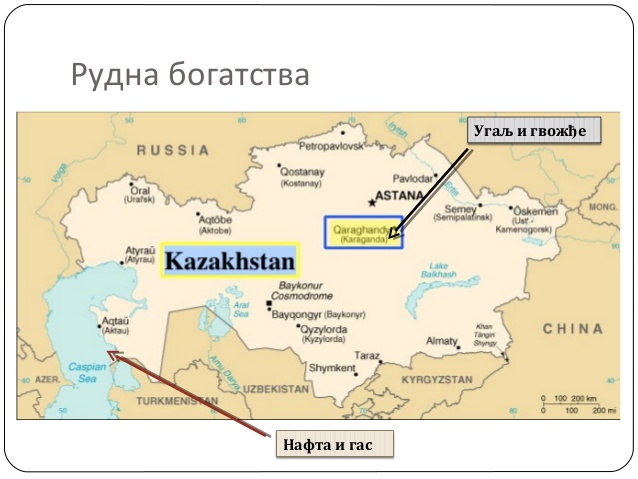 [Speaker Notes: Insert a picture illustrating a custom or tradition here.]
Stanovništvo
Samo dva posto od cele azije je naseljeno u Srednjoj Aziji
Mongoli žive nomadskim načinom života
Mongoli većinom ipovedaju lamaizam a zapadni deo Srednje Azije ispoveda islam
Veliki  uticaj donedavnoj pripadnosti SSSR -u
[Speaker Notes: Insert a picture of the head leader of your country.]
Zanimljivosti
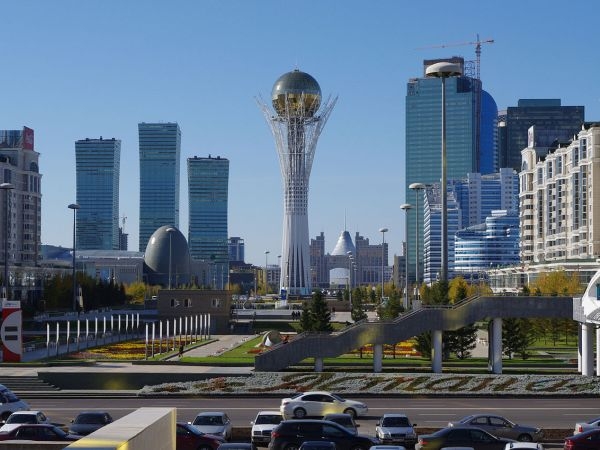 Nomadski način života
Himalaji u prevodu sa sanskrita znači kuća od snega
Tartar biftek
Džingis Kan
Fermentisano konjsko mleko je kazahstansko nacionalno piće
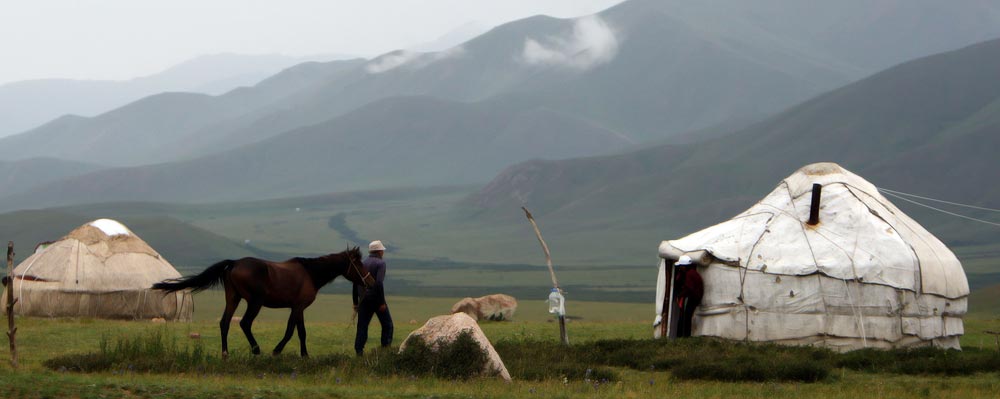 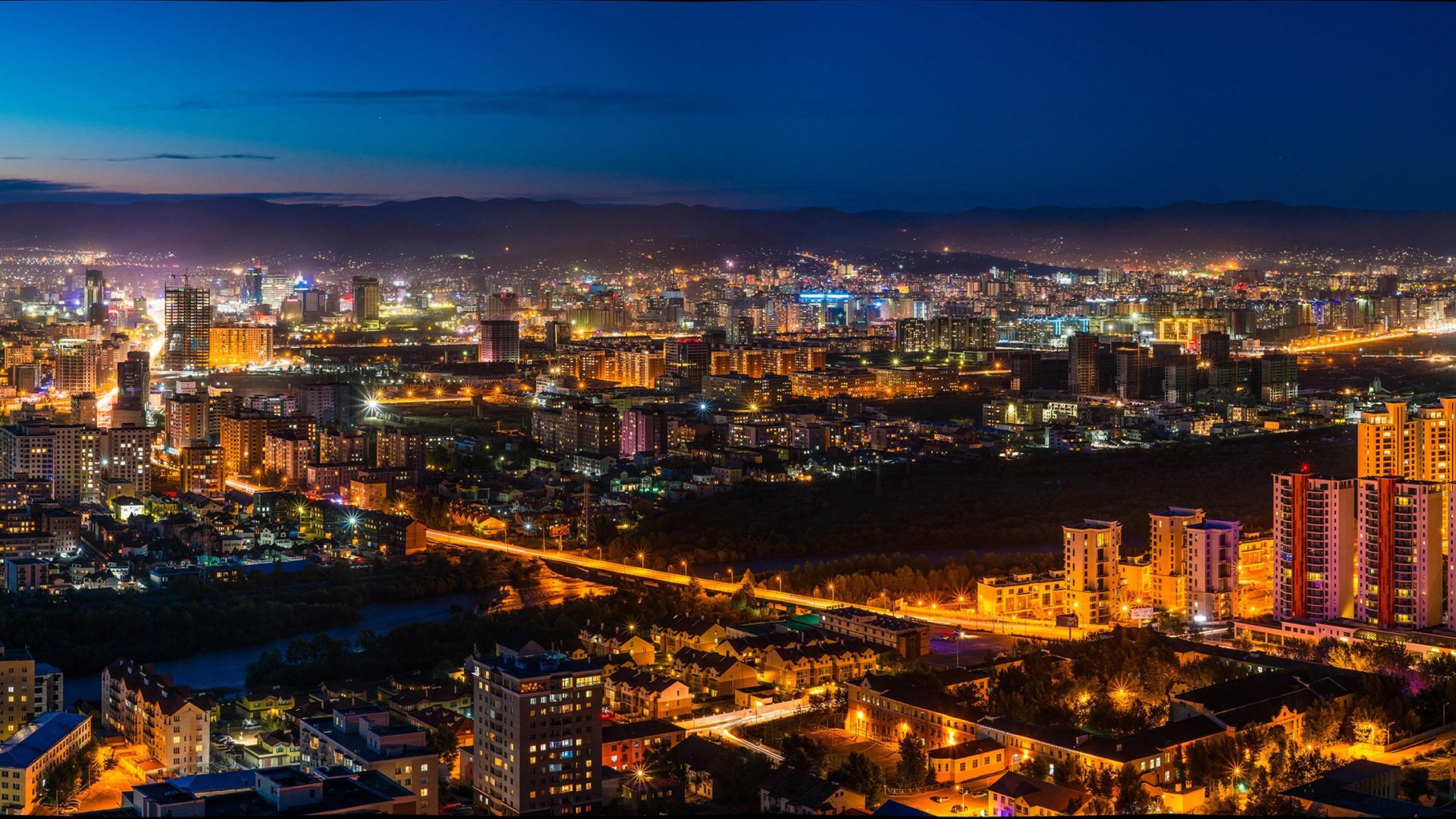 [Speaker Notes: Insert a picture that illustrates some part of your country’s economy.]
HVALA NA PAŽNJI !